CAH Swing Bed PI/QI Pilot Project 
 Outcome Management 4th Quarterly Meeting
Of the Pilot Project


 April 17, 2019
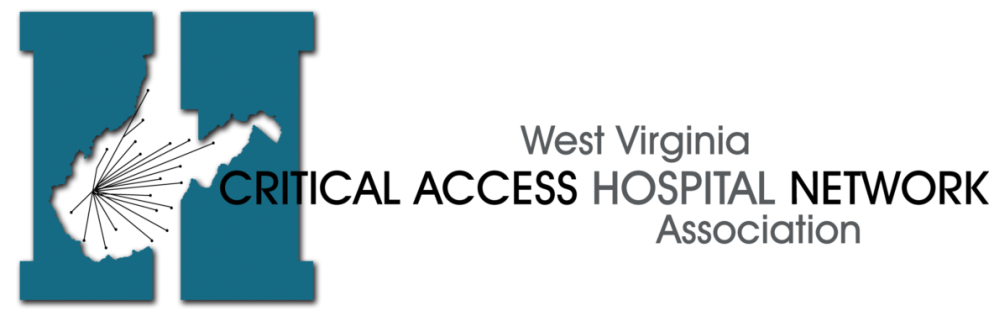 Mary Guyot Consulting 
207-650-5830 (cell/text)
maryguyotconsulting@gmail.com
Agenda
9:00 - 9:45	Welcome & Intro – Name, Hospital, Title
			
9:15 – 9:45	Each hospital to show reports printed from the Stroudwater tool
		Issues with printing reports?
		What happens to the report?
 
9:45 - 10:00	Last quarters Action Plan Status Reporting by hospital
 
10:00 – 10:15	Break
 
10:15 - 11:00	Continue Action Plan Presentations 
 
11:00 – 12:00	Outcome & Benchmarking Data
 
12:00 - 1:00	Lunch
 
1:00 – 1:45 	Opportunities for Improvement?  
 	
1:45 – 2:20	Discuss outcome of the SB Needs Survey
 
2:20 - 2:30	Next Step
2
Data Reports (9:15 to 9:45)
Who brought reports

What reports did you bring?

Issues printing reports?

What other reports would you or administration like?

How are reports used at your hospital?
3
Action Plan Status (9:45 - 11:00 w/Break)
Boone Memorial Hospital
 Braxton County Memorial Hospital 
 Broaddus Hospital
 Grant Memorial Hospital
 Hampshire Memorial Hospital
 Jackson General Hospital
 Minnie Hamilton Health System  
 Montgomery General Hospital  
 Plateau Medical Center  
 Pocahontas Memorial Hospital  
 Preston Memorial Hospital  
 Roane General Hospital  
 St. Joseph Hospital  
 War Memorial Hospital  
 Webster County Memorial Hospital  
 WVU Medicine – Jefferson
 WVU Medicine Potomac Valley Hospital
Last quarters Action Plan Status Reporting by hospital
Data Outcome & Benchmarking (11:00 AM to 12:00 PM)
Includes comparison between the 1st and the last ½ of the pilot project
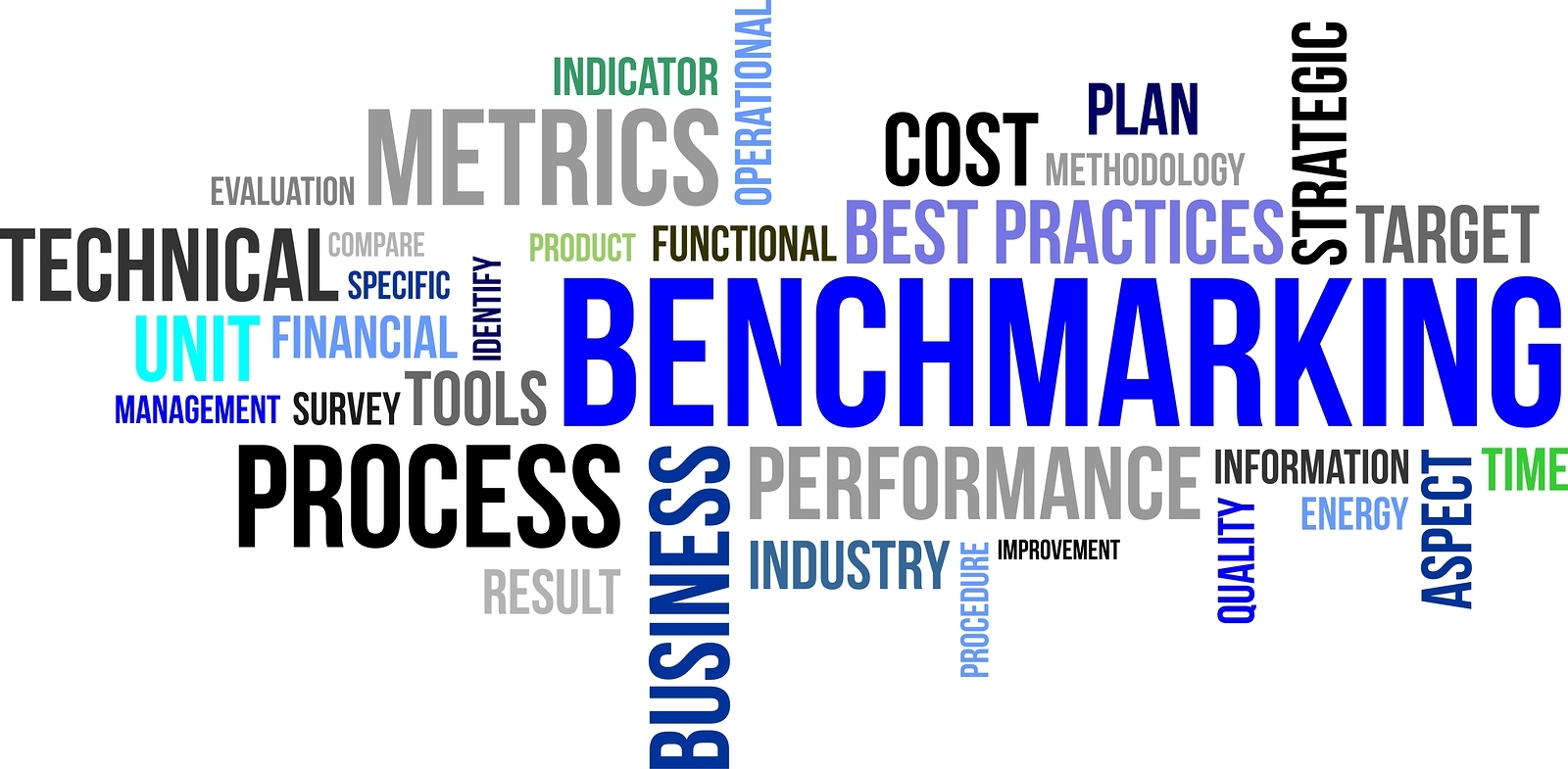 Q&A + Open Discussion
5
176 Hospitals Participating in Swing Bed Pilot
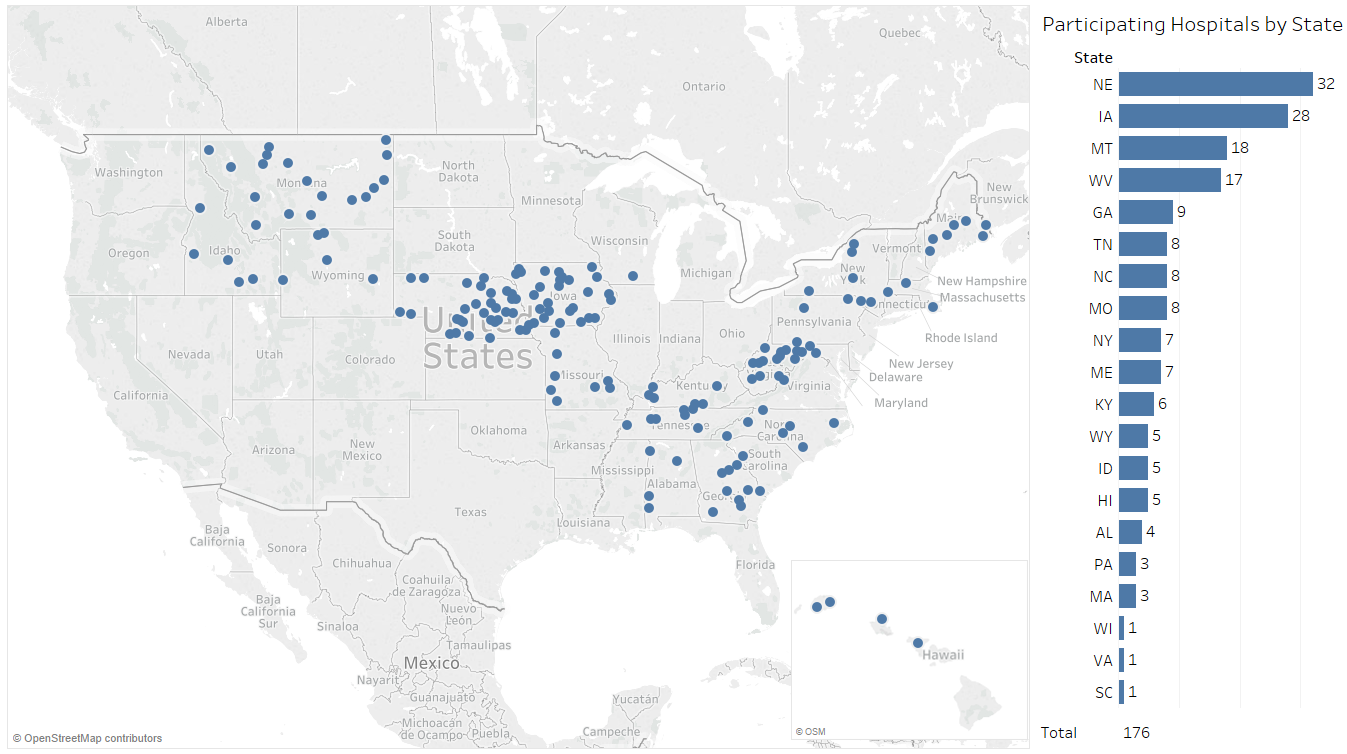 Source: Stroudwater Swing Bed Portal 4/1/2018 to 4/8/2019
Source: Stroudwater Swing Bed Portal 4/1/2018 to 4/8/2019
Swing Bed Discharges by Hospital
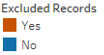 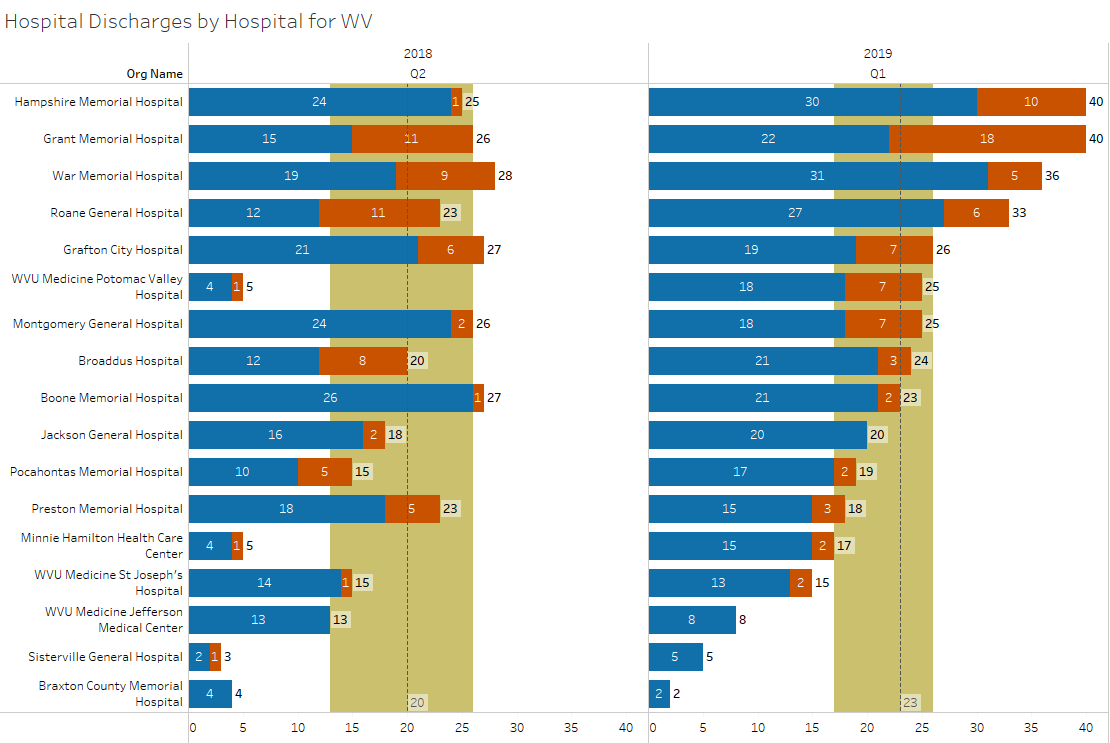 median
upper quartile
lower quartile
Source: Stroudwater Swing Bed Portal 4/1/2018 to 4/8/2019
SB Average Length of Stay (ALOS)
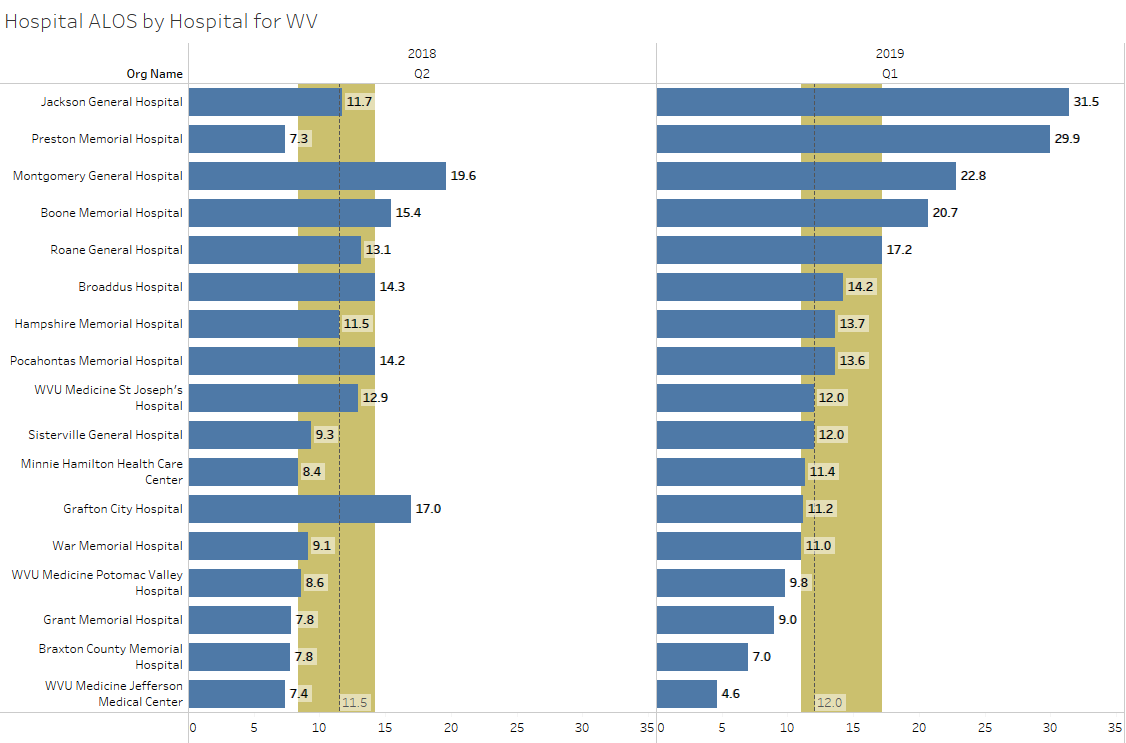 median
upper quartile
lower quartile
Source: Stroudwater Swing Bed Portal 4/1/2018 to 4/8/2019
Percent of Total by Primary Payer
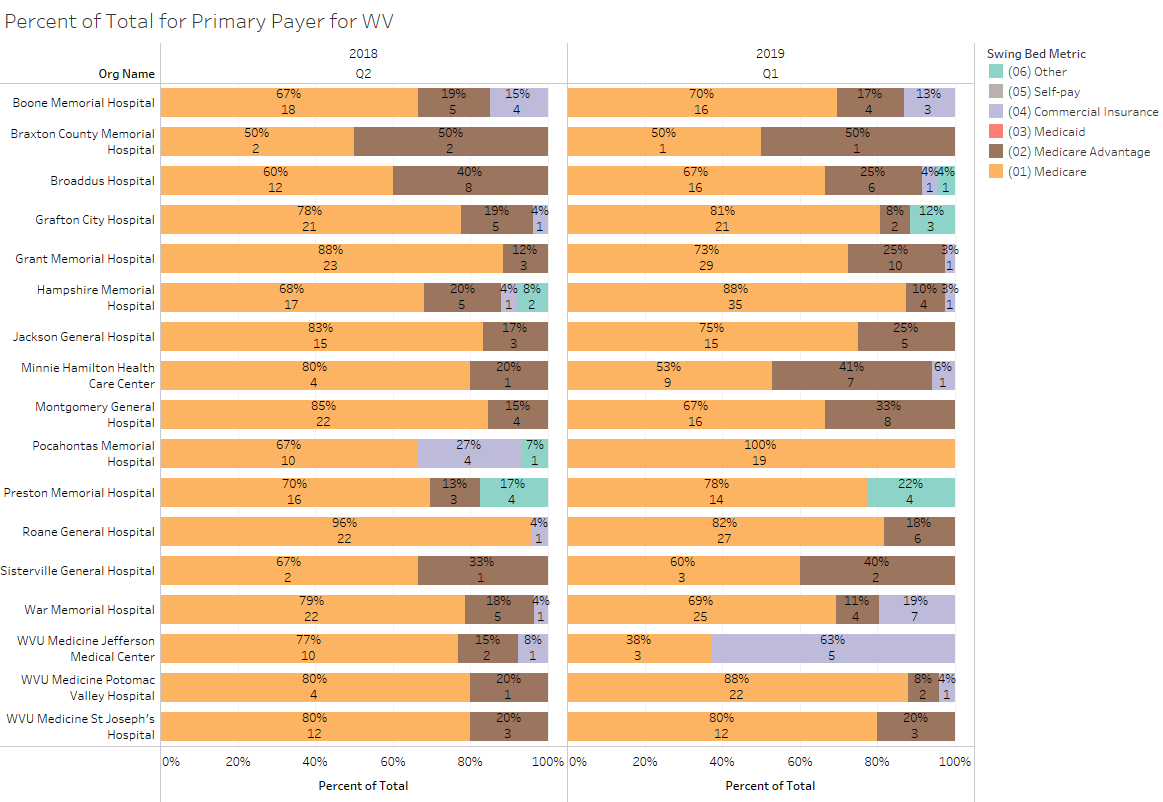 Source: Stroudwater Swing Bed Portal 4/1/2018 to 4/8/2019
Percent of Total by Age Group
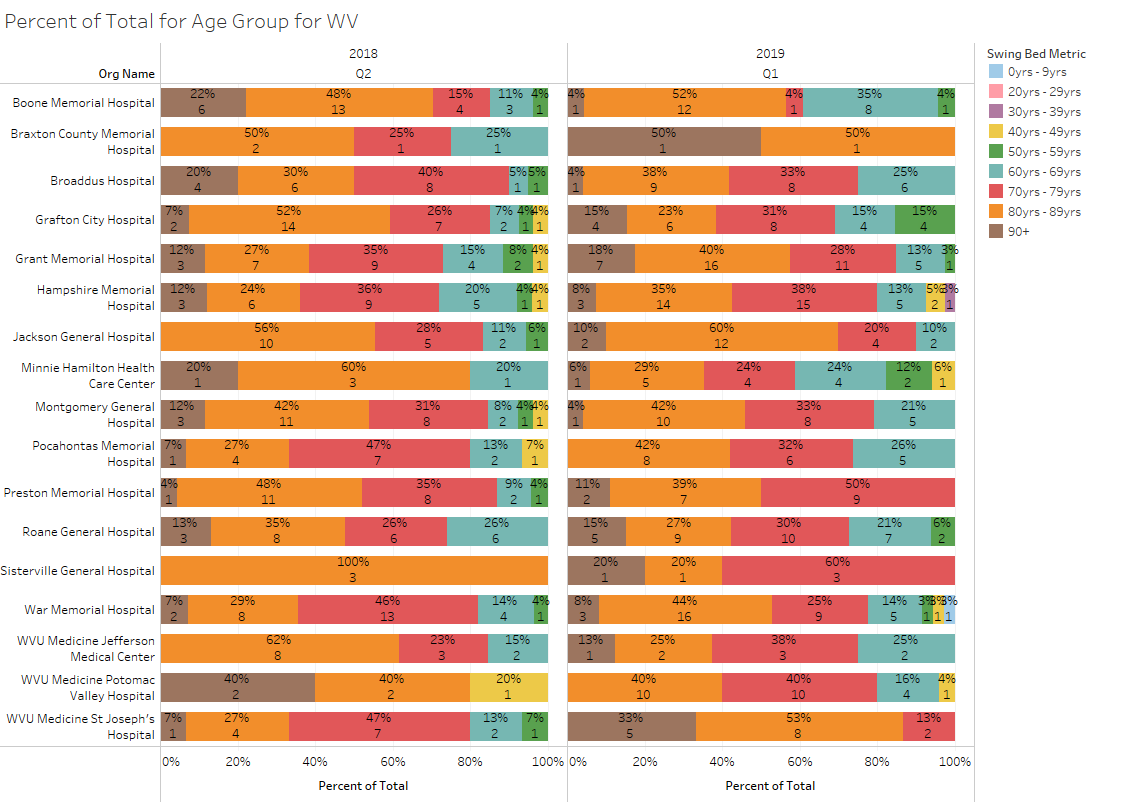 Source: Stroudwater Swing Bed Portal 4/1/2018 to 4/8/2019
Percent of Total by Primary Medical Condition
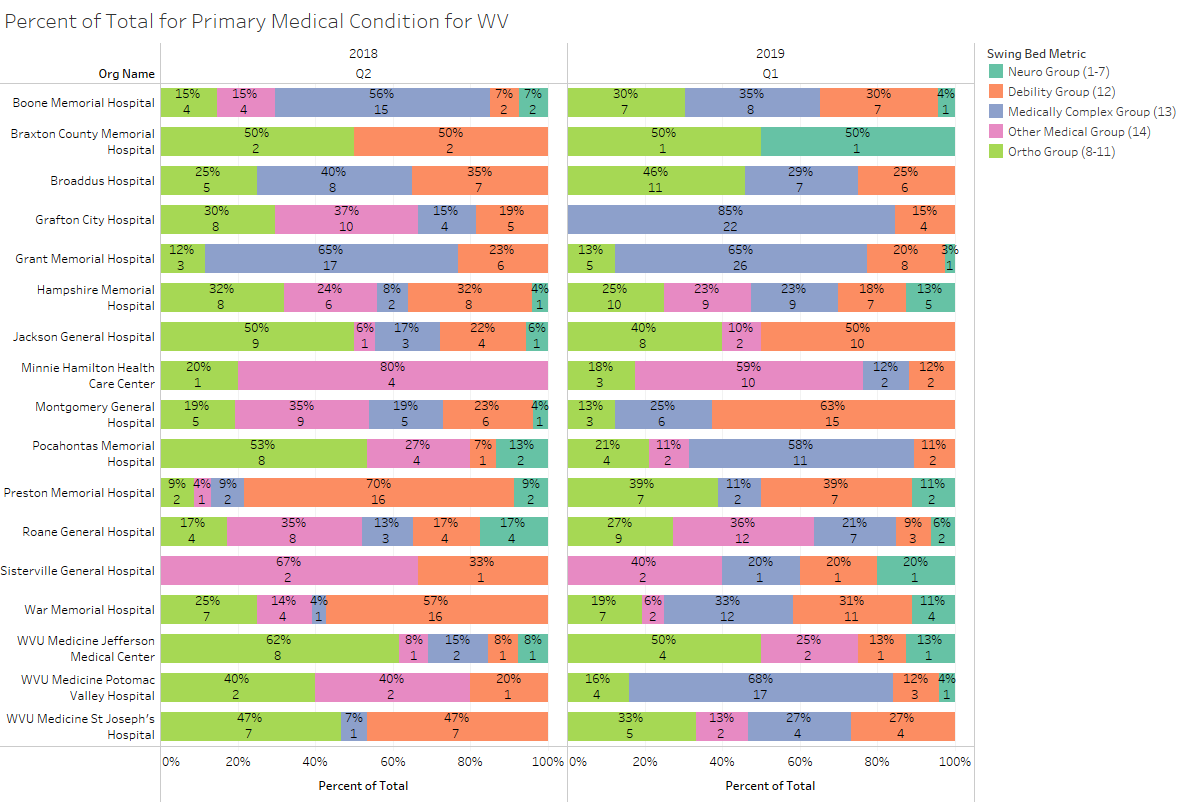 Source: Stroudwater Swing Bed Portal 4/1/2018 to 4/8/2019
Average BIMS Score
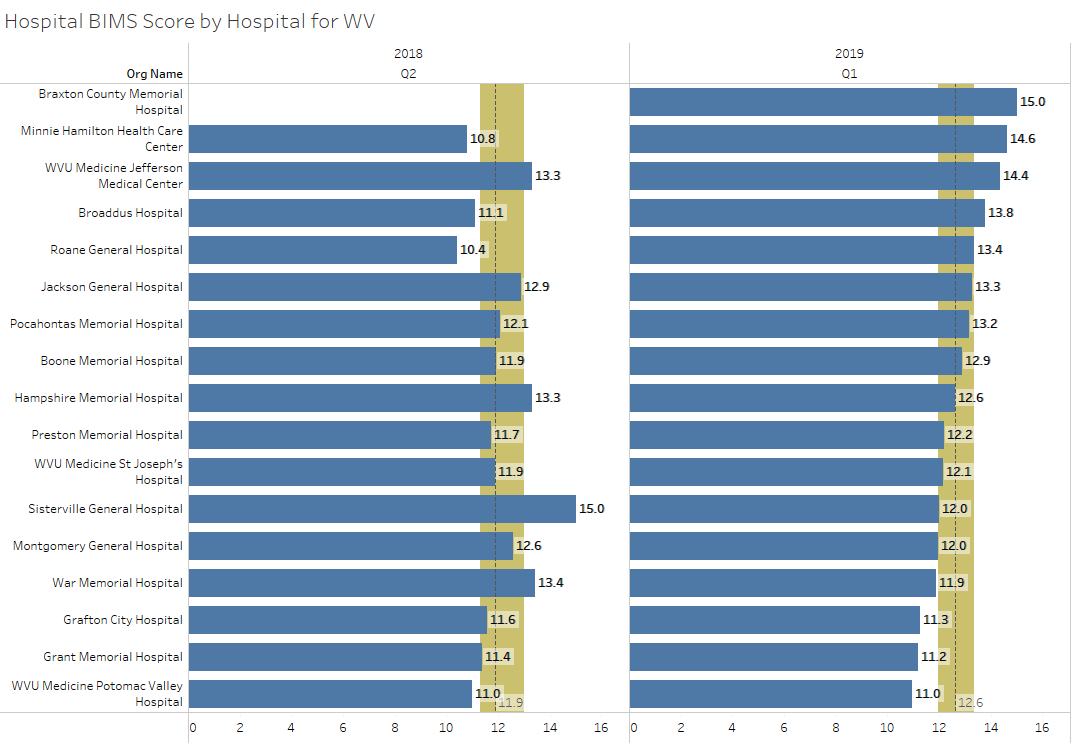 median
upper quartile
lower quartile
Source: Stroudwater Swing Bed Portal 4/1/2018 to 4/8/2019
Performance Improvement Score for Self-Care
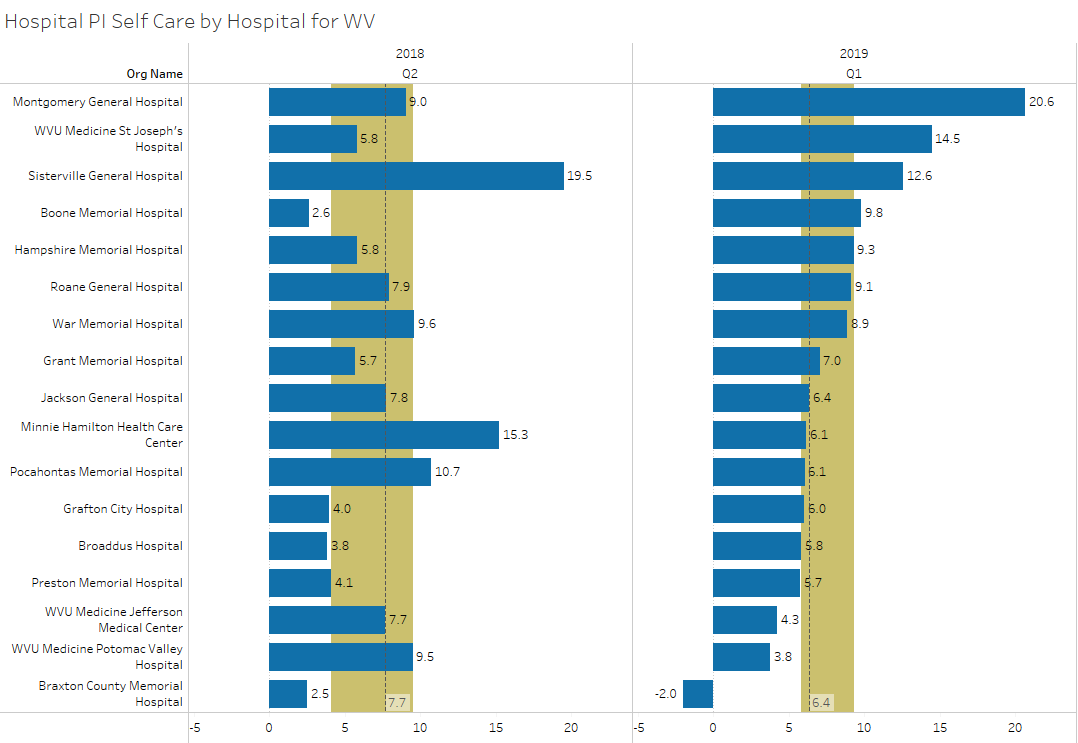 excluded records have been removed
median
upper quartile
lower quartile
Source: Stroudwater Swing Bed Portal 4/1/2018 to 4/8/2019
Performance Improvement Score for Mobility
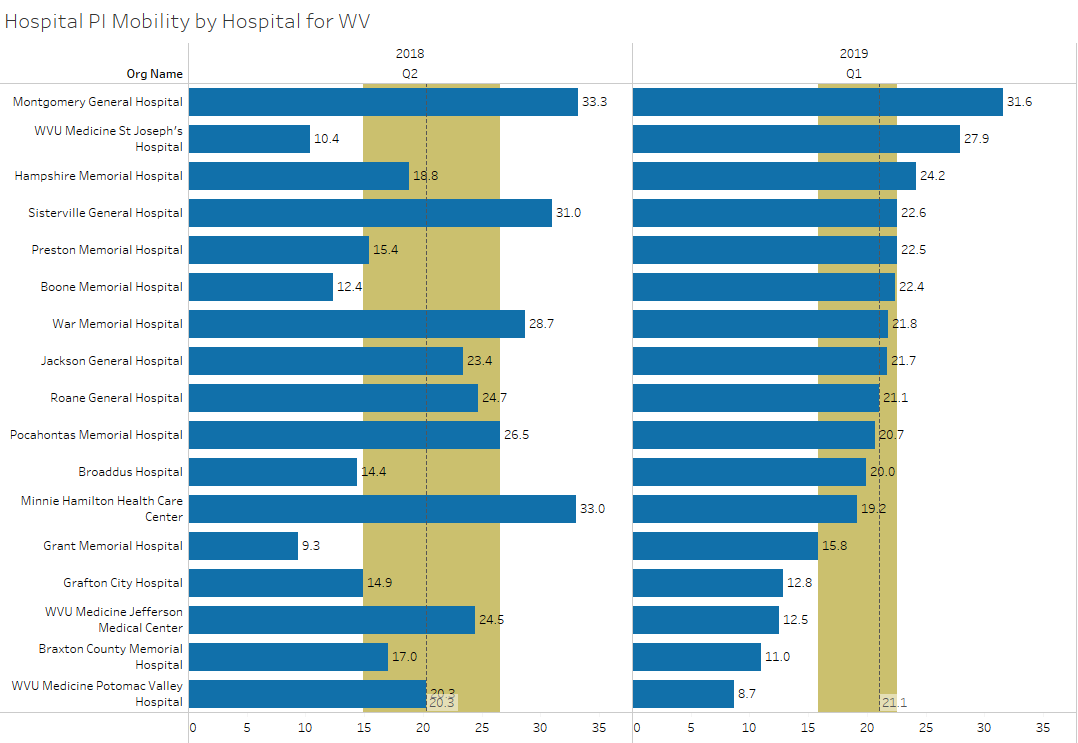 excluded records have been removed
median
upper quartile
lower quartile
Source: Stroudwater Swing Bed Portal 4/1/2018 to 4/8/2019
Percent of Total by Discharge Disposition
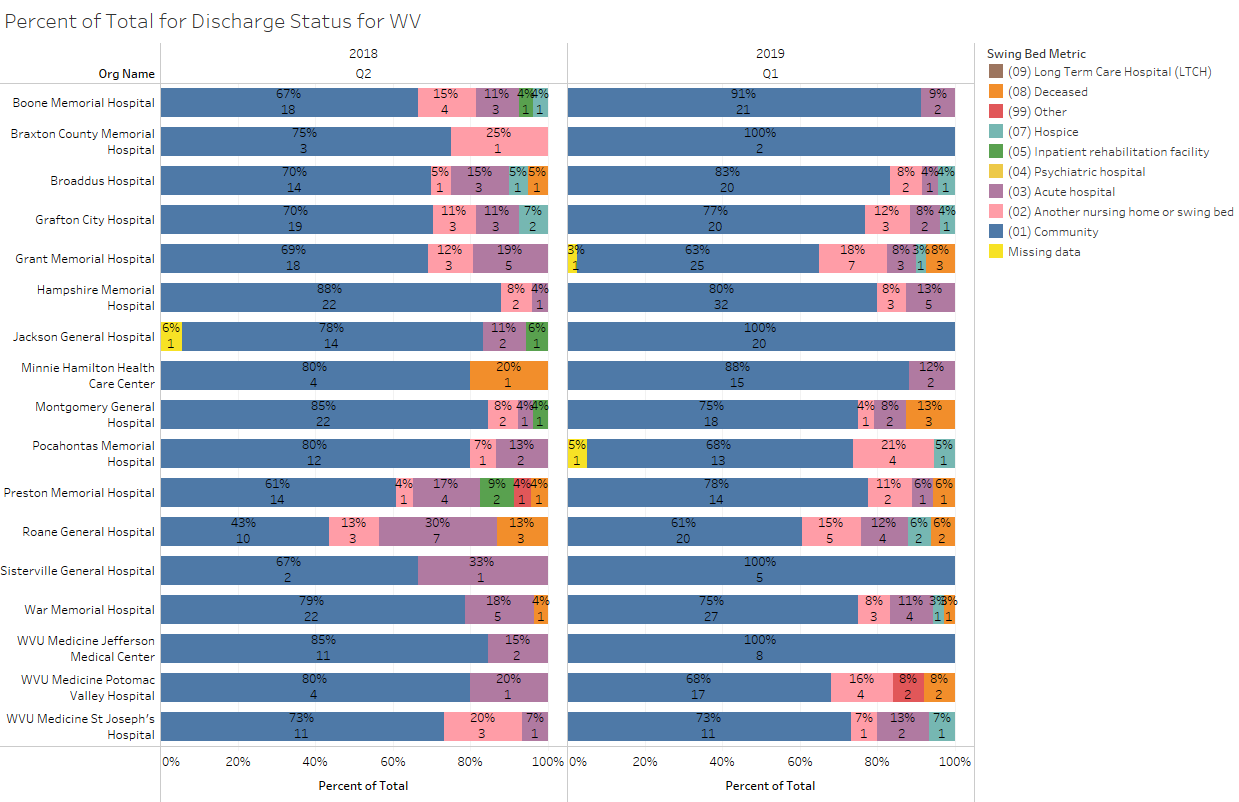 Source: Stroudwater Swing Bed Portal 4/1/2018 to 4/8/2019
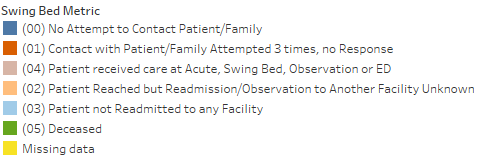 Percent of Total by 30 Day Follow Up
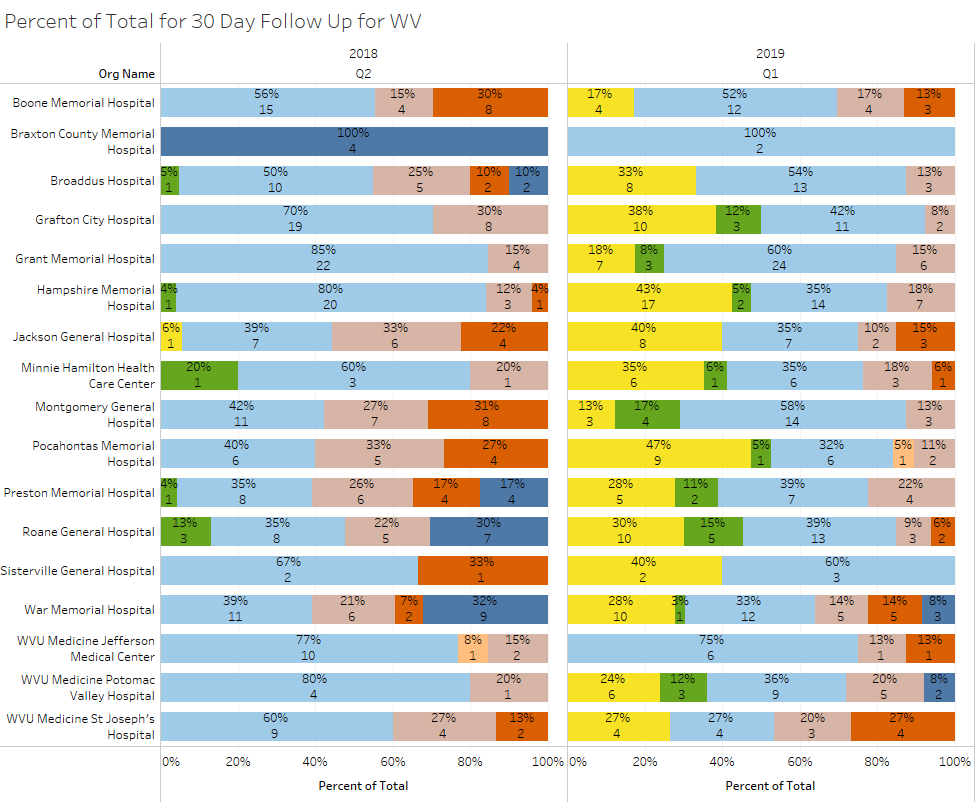 Source: Stroudwater Swing Bed Portal 4/1/2018 to 4/8/2019
Percent of Total by Residence Pre-Acute Admission
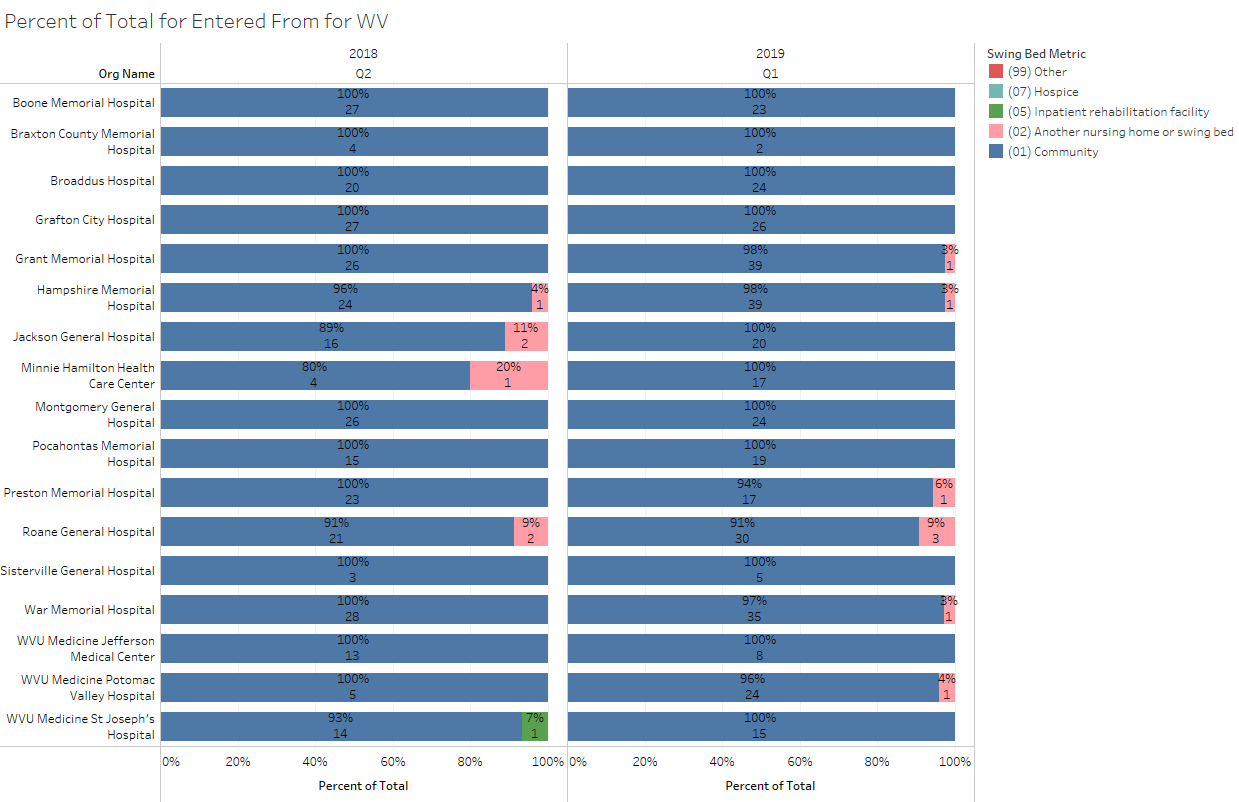 Source: Stroudwater Swing Bed Portal 4/1/2018 to 4/8/2019
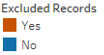 Number of Readmits to Acute
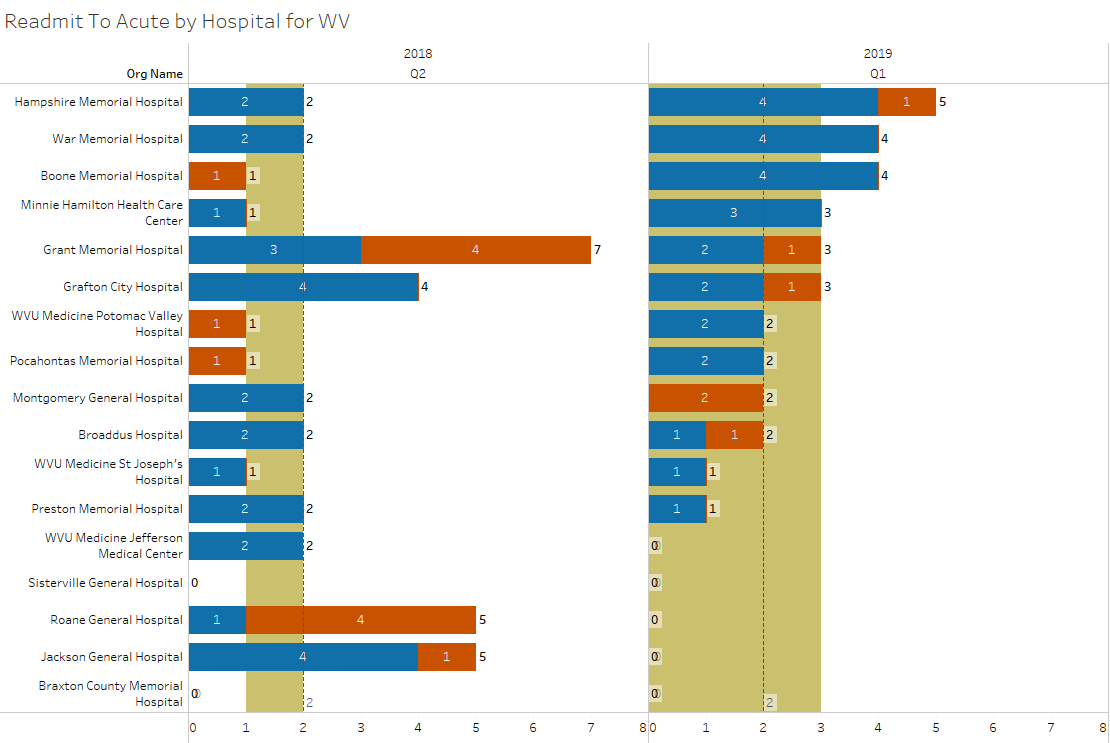 excluded records added
median
upper quartile
lower quartile
Source: Stroudwater Swing Bed Portal 4/1/2018 to 4/8/2019
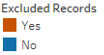 Number of Readmits to SB/SNF
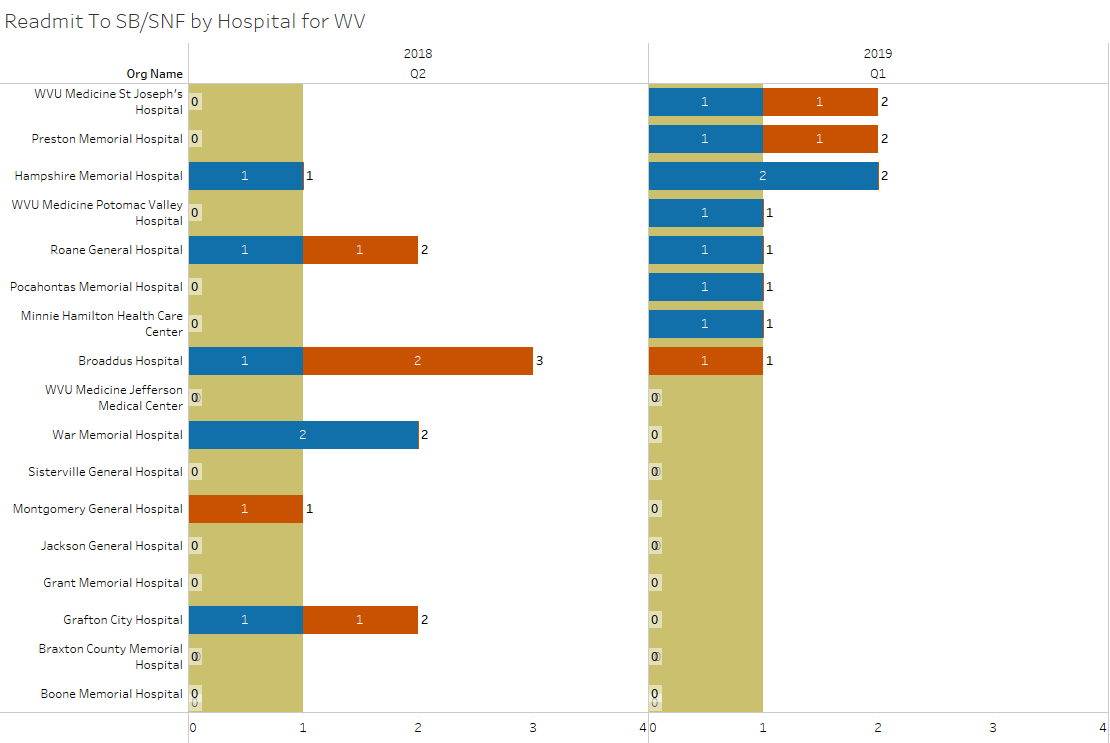 excluded records added
median
upper quartile
lower quartile
Source: Stroudwater Swing Bed Portal 4/1/2018 to 4/8/2019
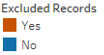 Number of Revisits to ED or Observation
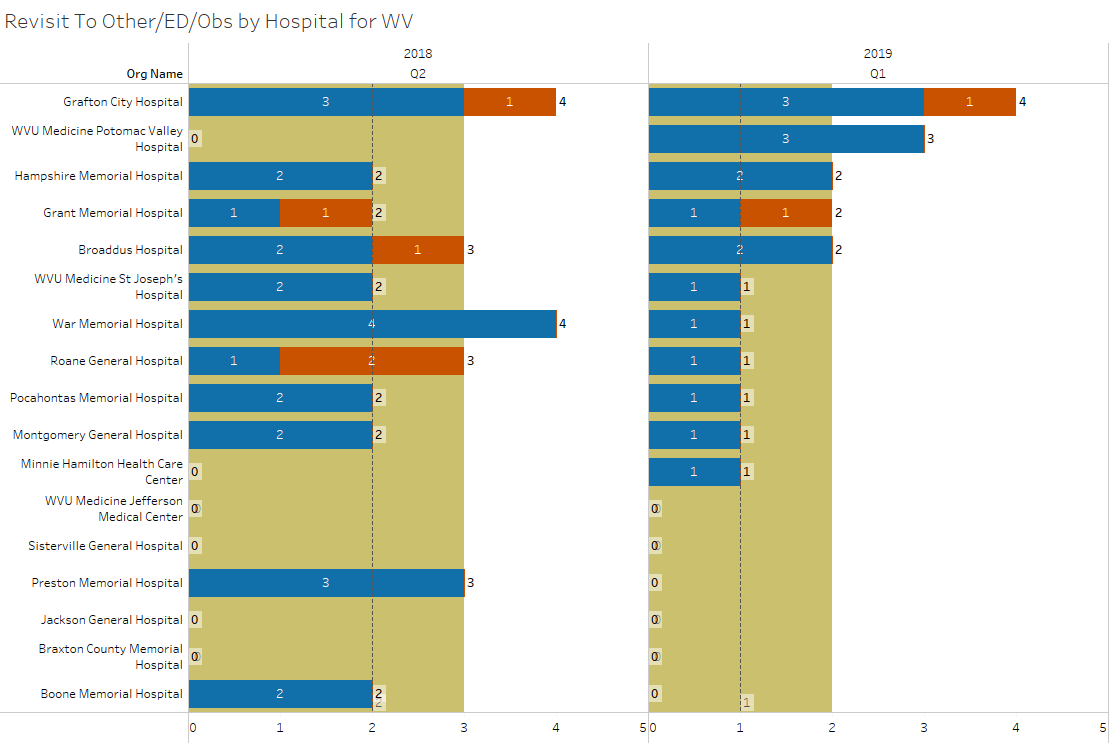 excluded records added
median
upper quartile
lower quartile
State Comparison for the last 12 months (4/2018-3/2019)
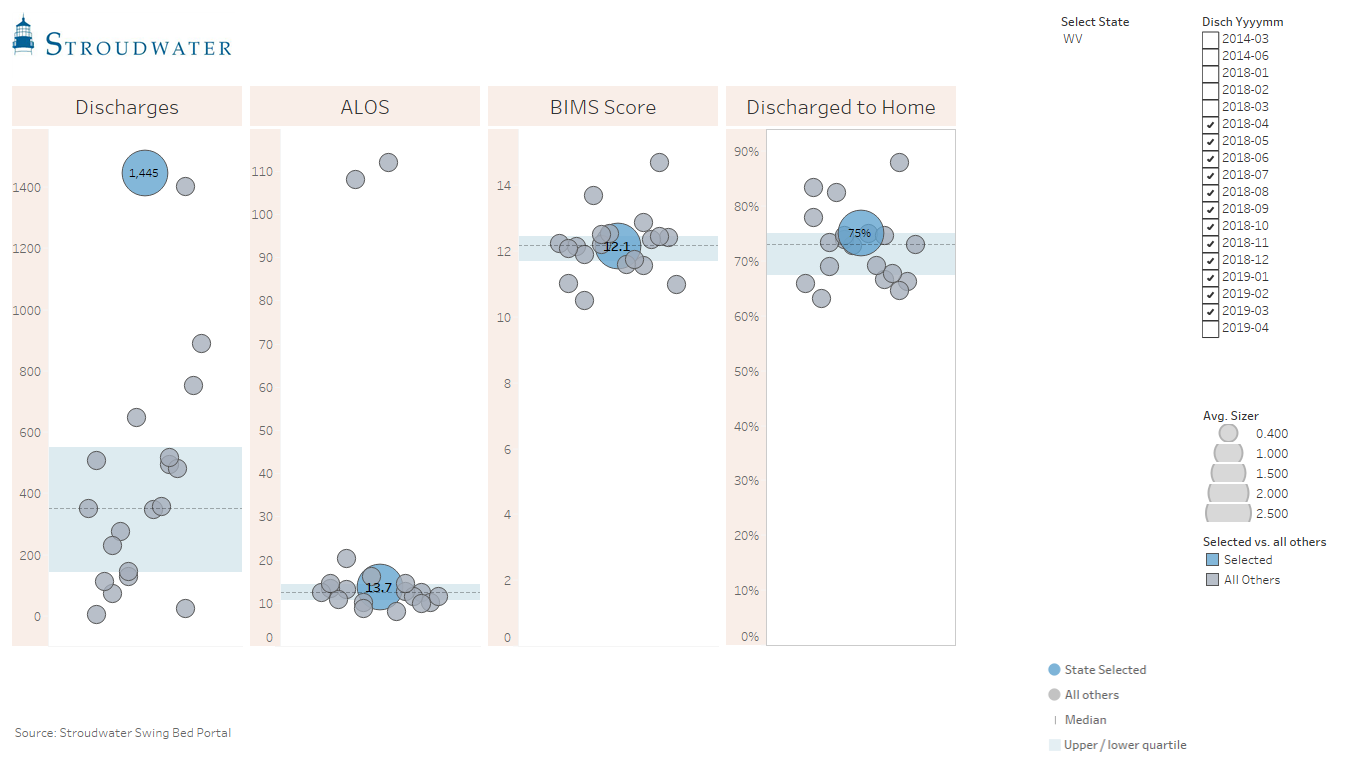 excluded records added
Source: Stroudwater Swing Bed Portal 4/1/2018 to 4/8/2019
State Comparison for the last 12 months (4/2018-3/2019)
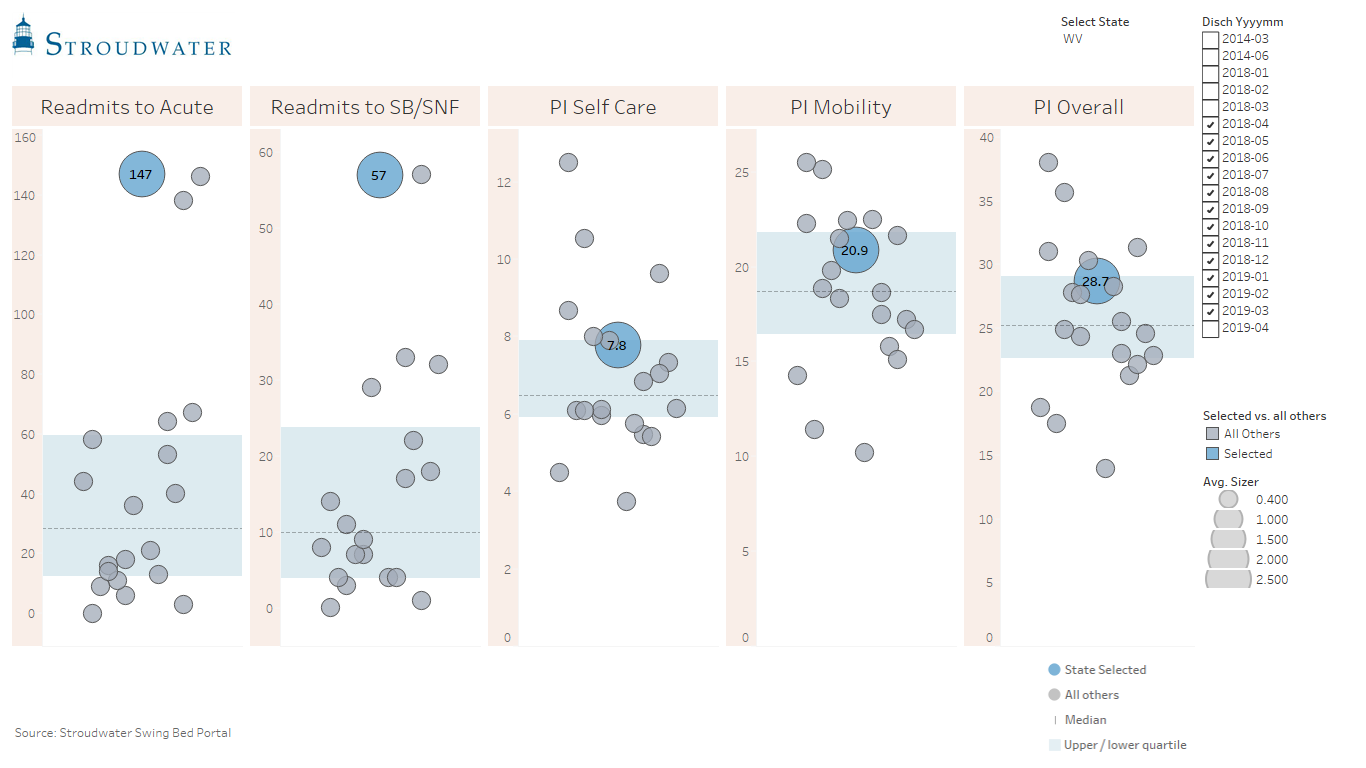 excluded records have been removed for PI scores
Source: Stroudwater Swing Bed Portal 4/1/2018 to 4/8/2019
State Comparison for the last 12 months (4/2018-3/2019)- Reason for Admission (count of records)
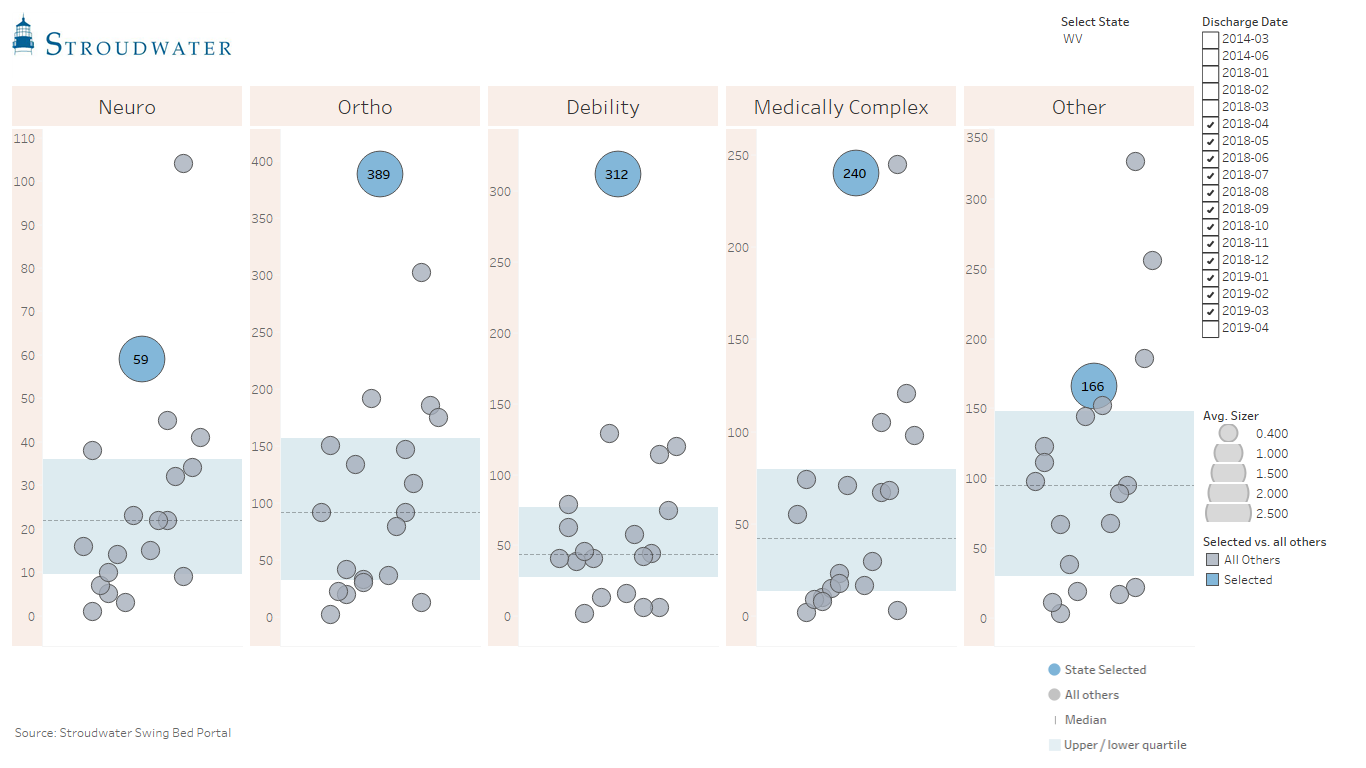 excluded records added
Source: Stroudwater Swing Bed Portal 4/1/2018 to 4/8/2019
State Comparison for the last 12 months (4/2018-3/2019)- PI Self Care by Primary Condition
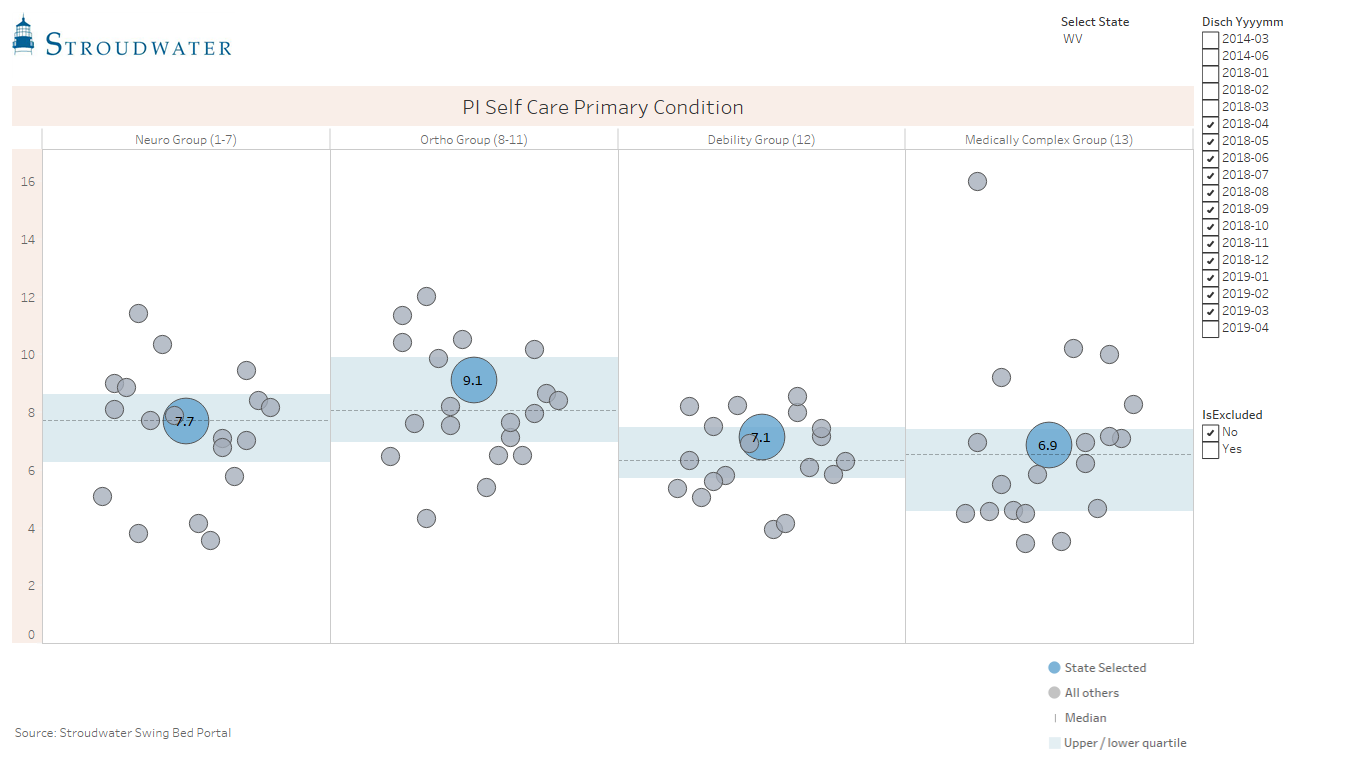 excluded records have been removed for PI scores
Source: Stroudwater Swing Bed Portal 4/1/2018 to 4/8/2019
State Comparison for the last 12 months (4/2018-3/2019)- PI Mobility by Primary Condition
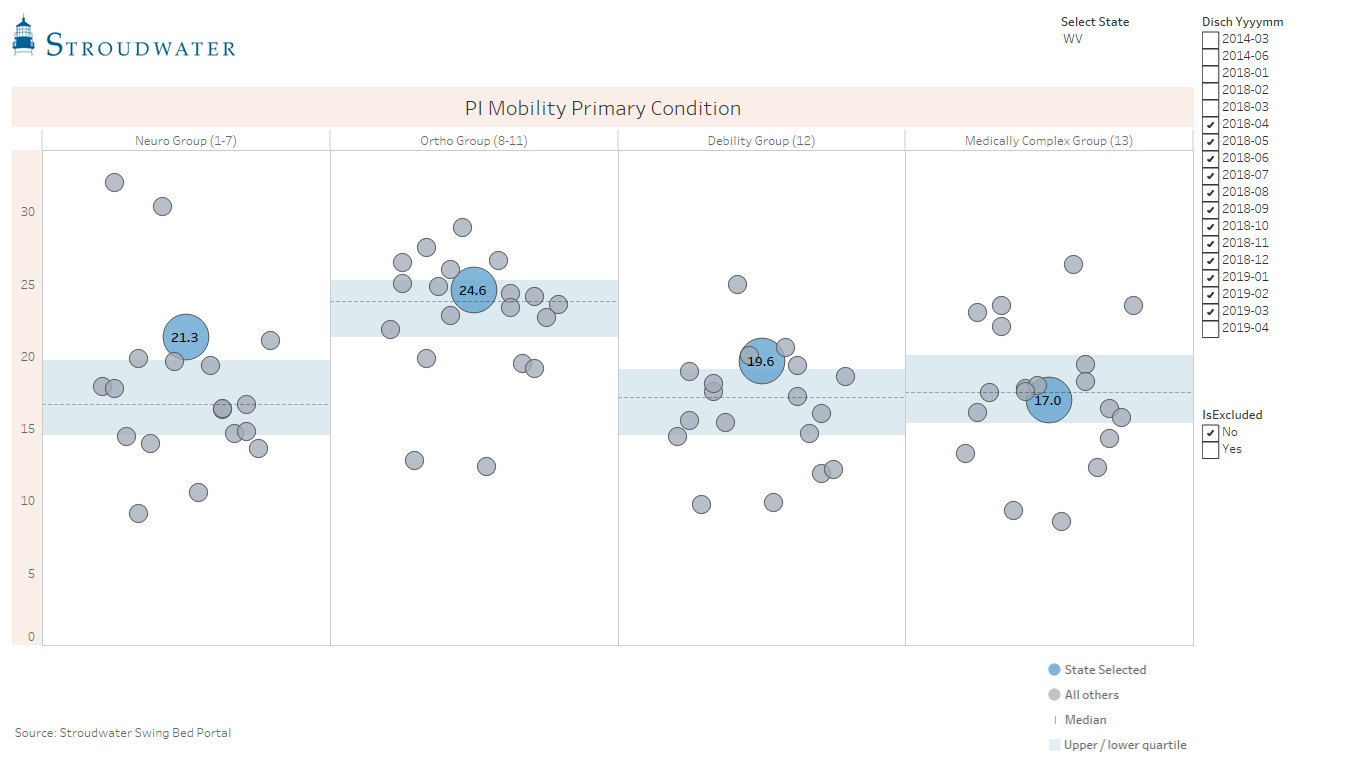 excluded records have been removed for PI scores
Source: Stroudwater Swing Bed Portal 4/1/2018 to 4/8/2019
Networking Lunch (12:00 PM to 1:00 PM)
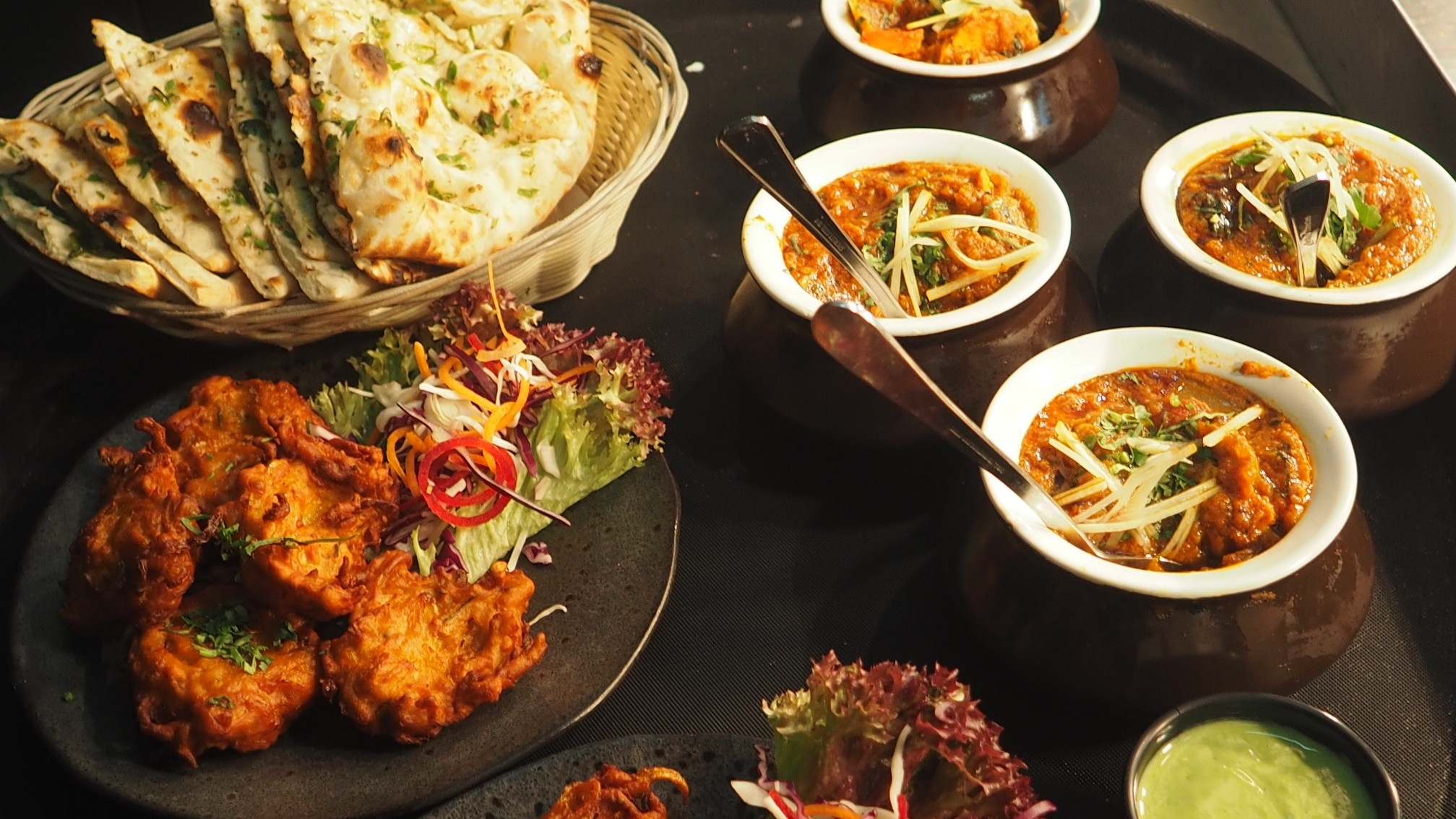 26
What is the data telling us? (1:00 PM – 1:45 PM)
Preparing for your PI/QI and Leadership reports and meetings
What are the opportunities for WV CAHs Network hospitals.
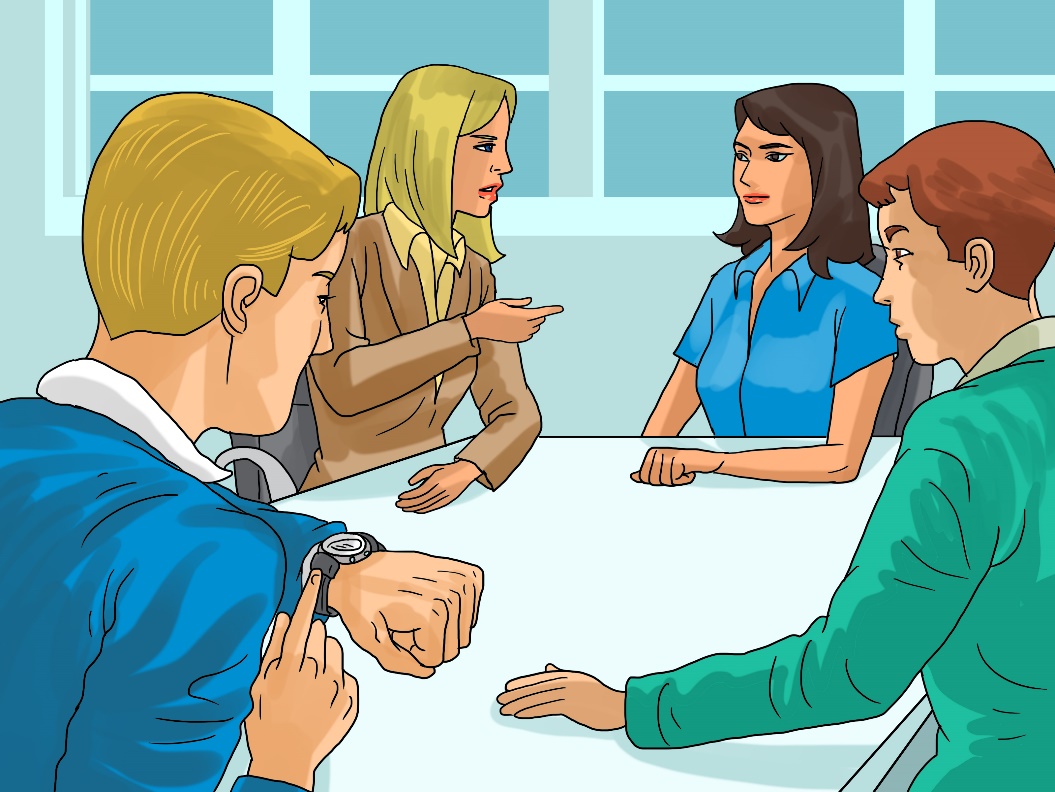 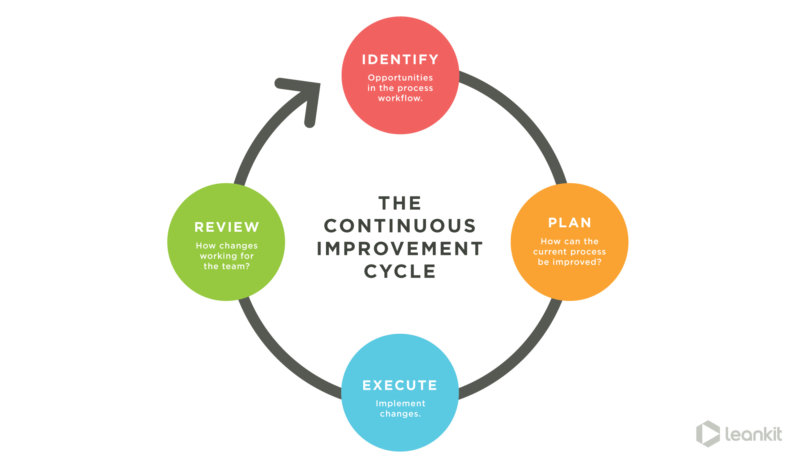 Which score or what processes will you work on this next quarter using a team approach)
27
Survey Outcome (1:45 PM to 2:20 PM)
Plans for 2019 - 2020
Qty Mtgs:  1/3 Benchmarking		1/3 SB training	1/3 Action Planning
Your Priorities
C
O
M
M
E
N
T
S
Next Step (2:20 PM to 2:30 PM) & THANK YOU!
Working on your 0pportunities for improvement
Email Paula Knowlton from Stroudwater at pknowlton@stroudwater.com for any technical questions (add a person with access to data, data entry issues, pulling reports together…)
Write to me maryguyotconsulting@gmail.com with clinical questions or to share what you would like the web-based tool to be able to do
Writing to Paula or I, PLEASE clarify which hospital you are asking about especially if from same system (email name is not always sufficient!!)
Share the measure or process you have committed to improve with your team and agree on an action plan to do so 
Come prepared to share what you worked on and outcome
Enter data for all April, May & June discharges by July 5th 
Enter 30-day follow-up data entry for all patients who have been discharged for 30 to 33 days by July 5th   
Come prepared for the July meeting: 07/17/2019 (who should you bring to the meetings?  Mark Your Calendars
 July Mtg will partially be a re-orientation of key measures & CMS updated guidelines
29
Remaining Questions?
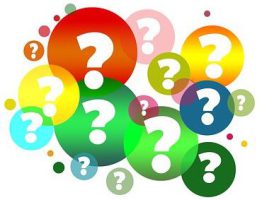 30